COMENZAMOS HISTORIA
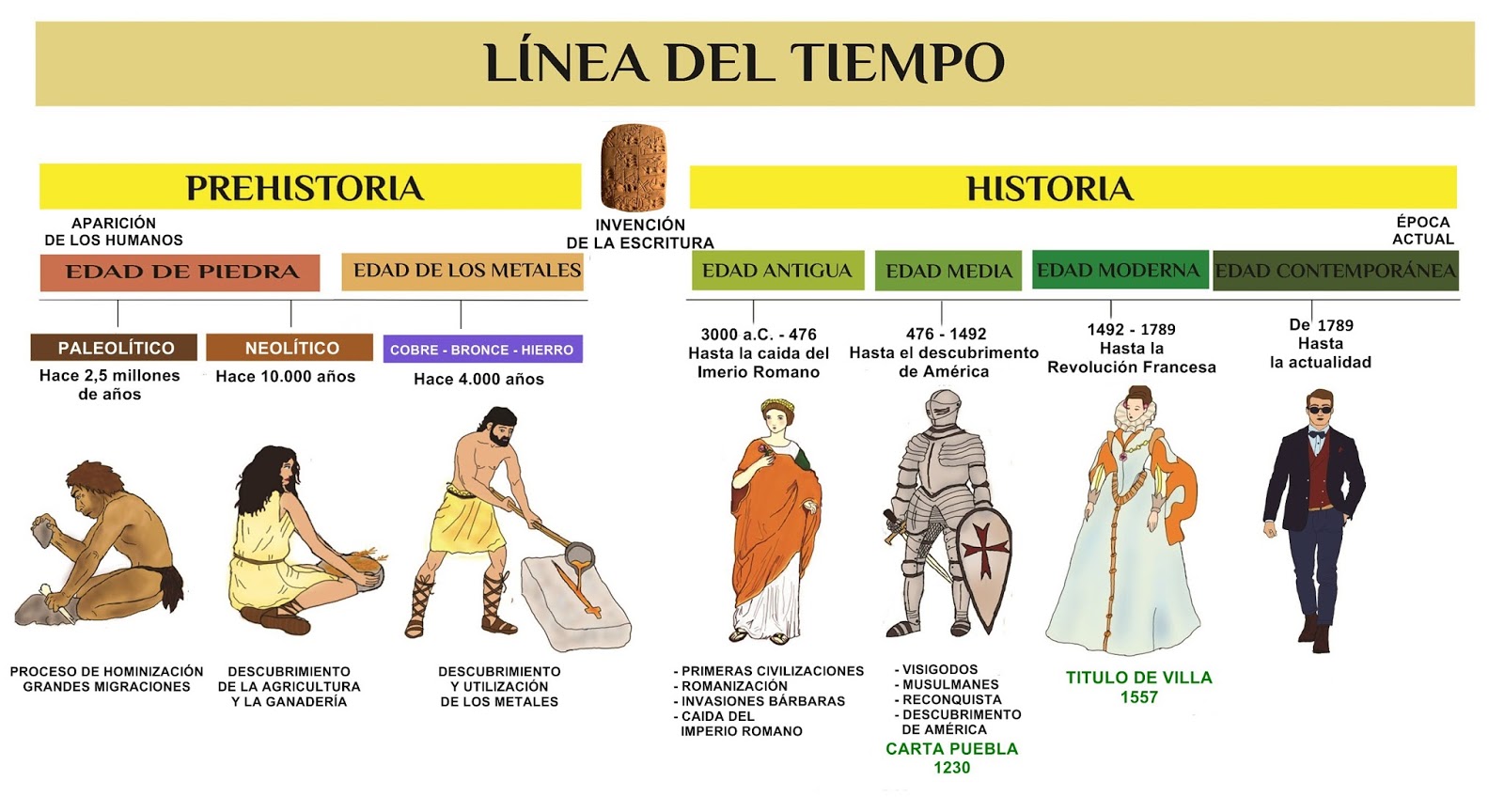 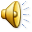 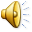 Las fuentes de la historia
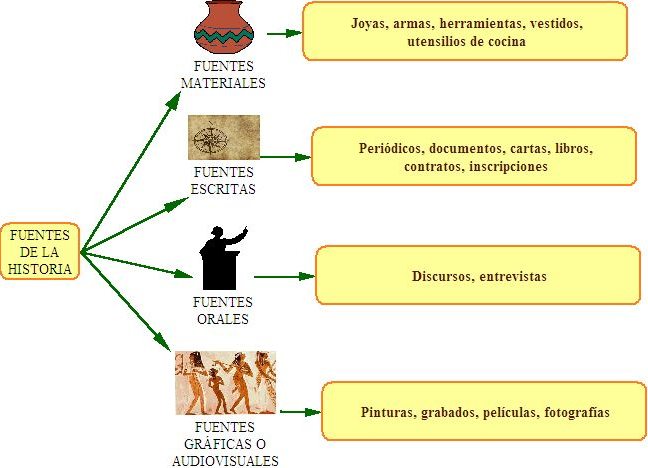 https://www.youtube.com/watch?v=ALF4JIypNEU
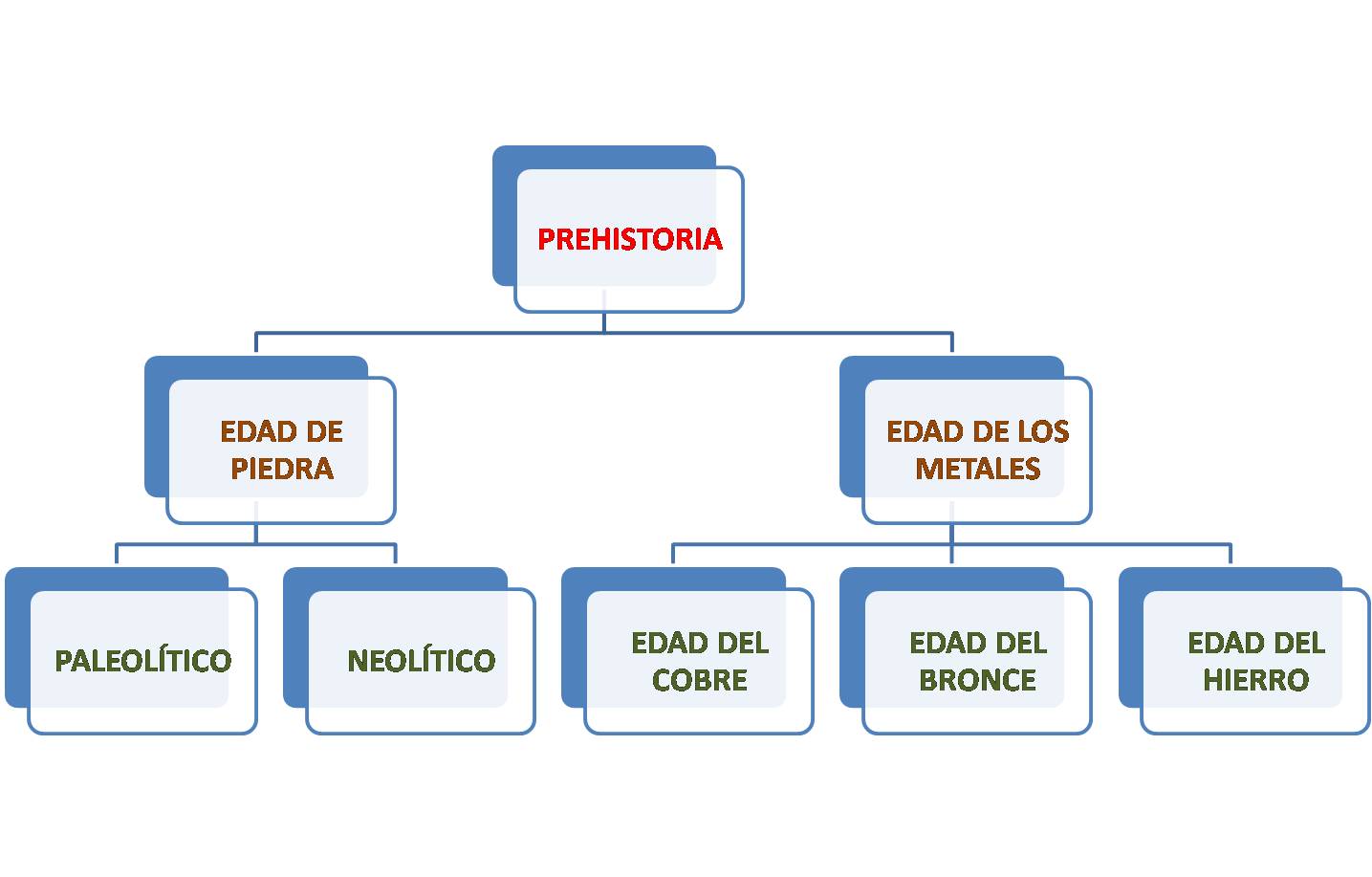 LA PREHISTORIA
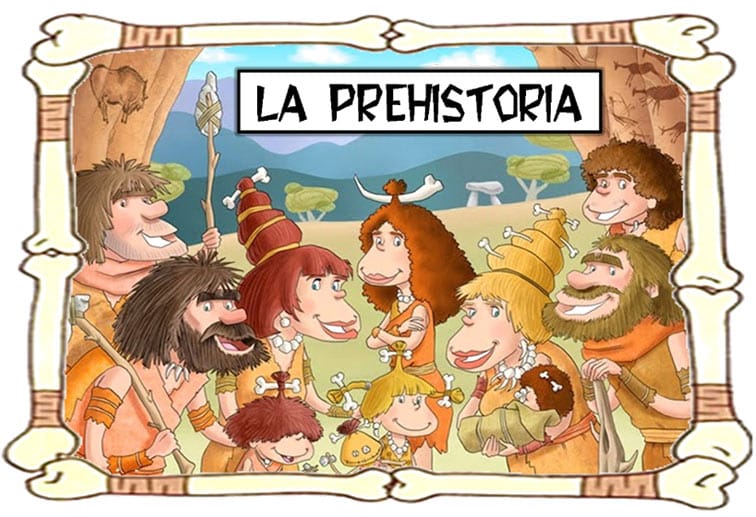 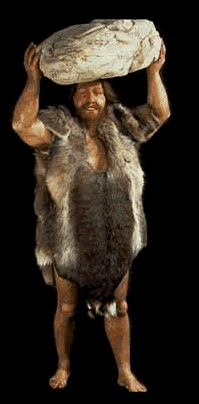 https://www.youtube.com/watch?v=Sw-SO3WTxAc&t=94s
PALEOLÍTICO
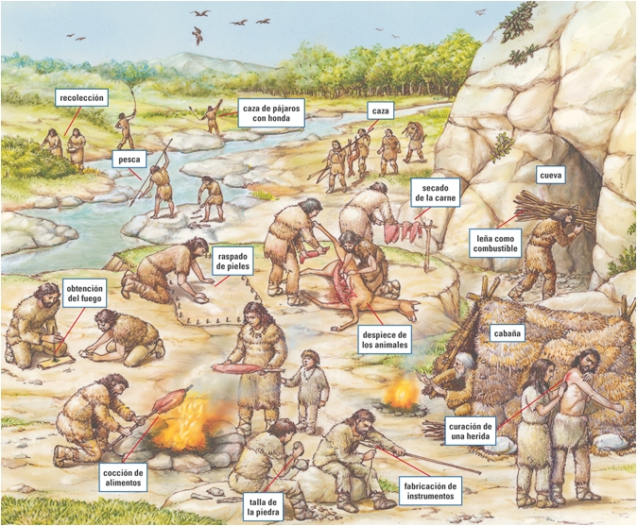 https://www.youtube.com/watch?v=HGoK_cWIMH4
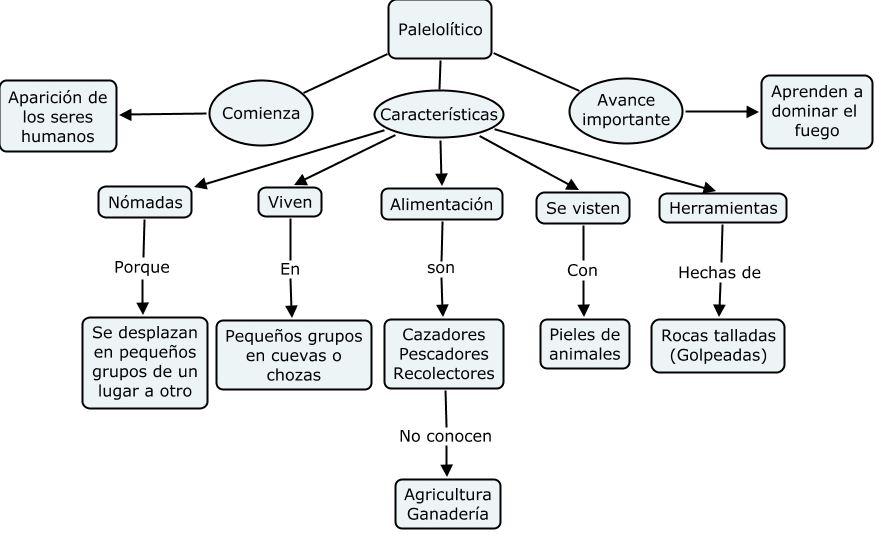 ¿Cómo Vivian?
Eran nómadas: se trasladan de un sitio a otro en busca de comida
Vivian en tribus y se distribuían las tareas.
Era muy duro: morían de frío y de hambre.
*La vivienda:
Cuevas
*La alimentación
Animales: cazar y pescar
Frutos
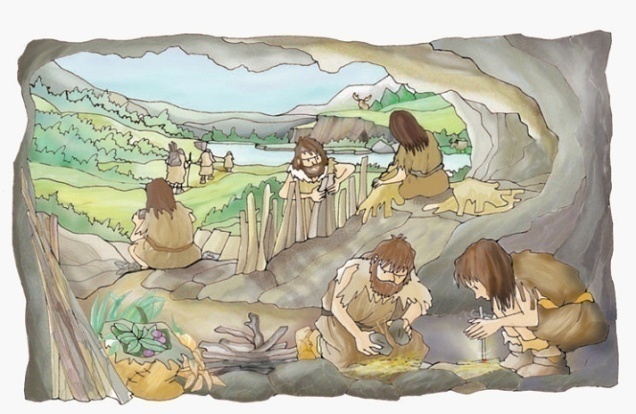 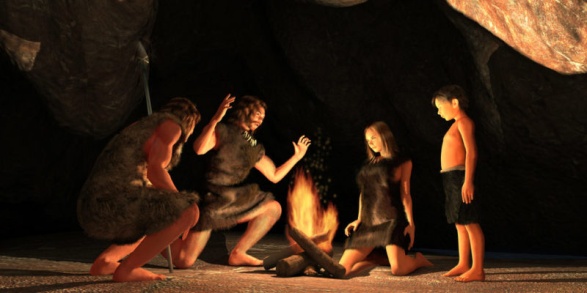 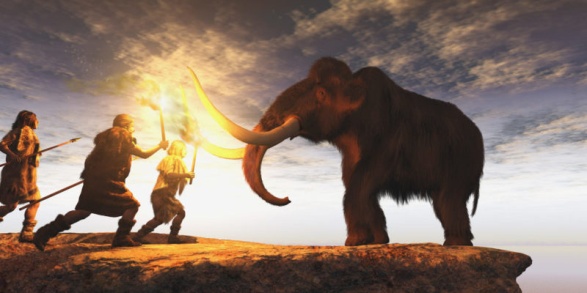 *Los vestidos
Adornos: huesos y piedras.
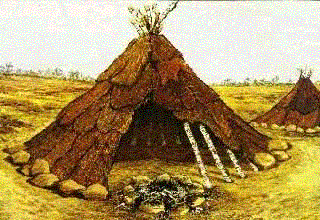 Chozas
Con ramas y pieles 
De animales.
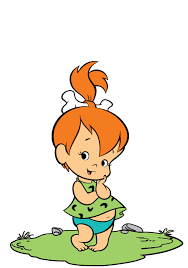 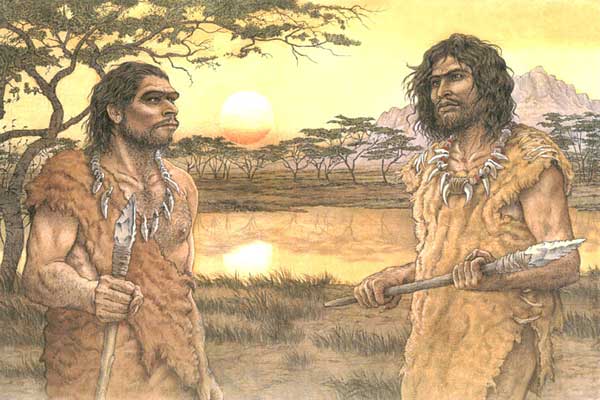 DESCUBRIMIENTOS
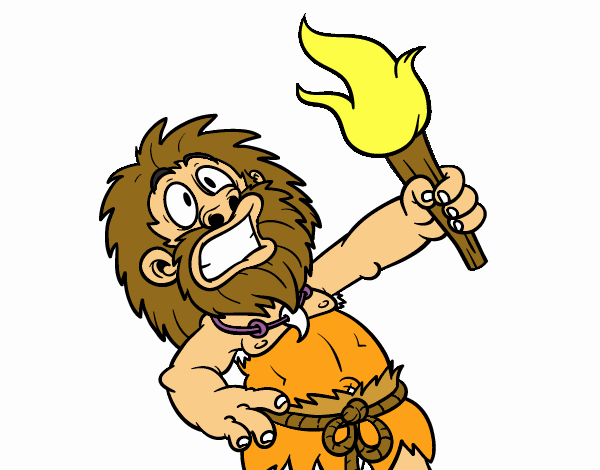 EL FUEGO
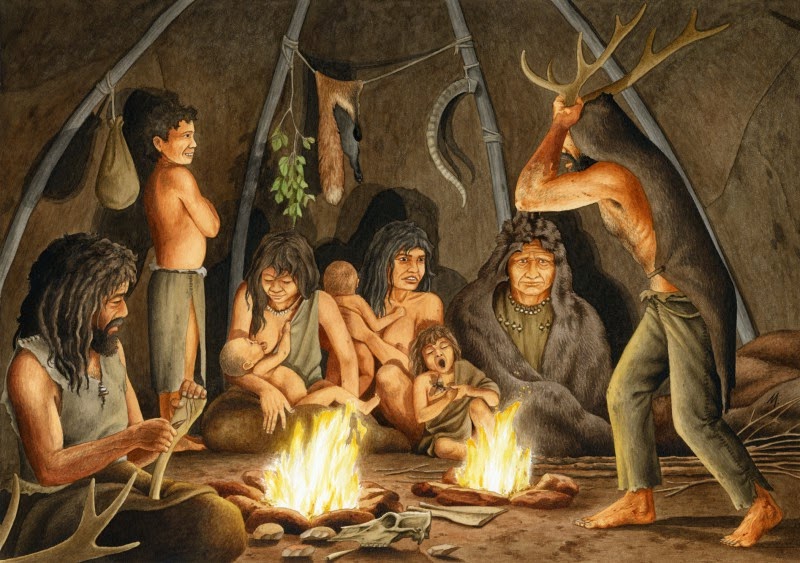 Calentar
Cocinar
Auyentar
Iluminar
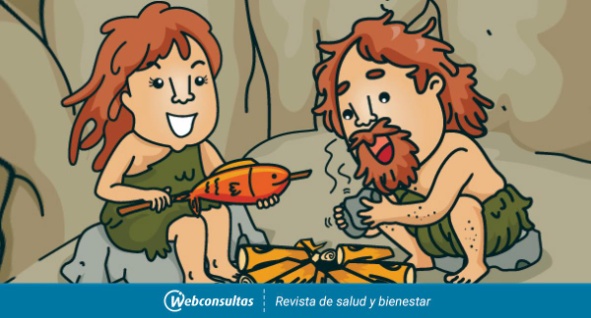 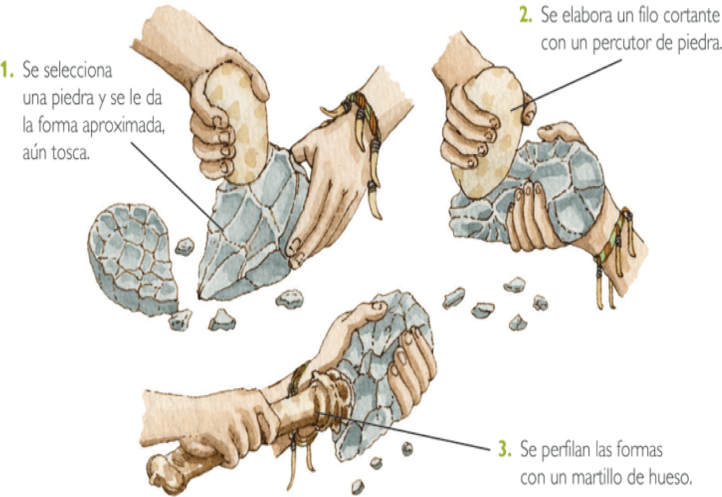 HERRAMIENTAS
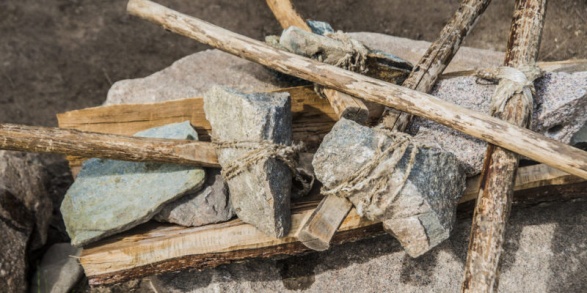 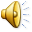 pinturas
Pintaban: animales, como mamuts, bisontes, ciervos, caballos..
Muy realistas y utilizaban varios colores.
Esculturas
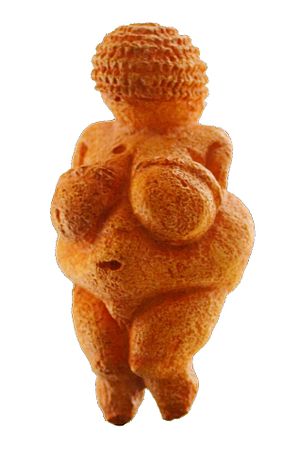 https://www.youtube.com/watch?v=AqEy7vTjKZM
NEOLÍTICO
¿Cómo Vivian?
Eran sedentarios: se establecieron en un lugar fijo.
En aldeas cerca de los ríos.
*La vivienda
Chozas: madera, paja, adobe y piedras.
*La alimentación:
Caza, pesca y recolección
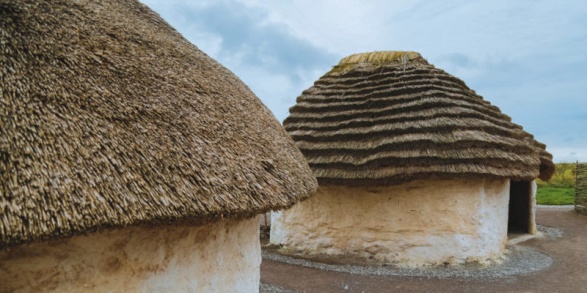 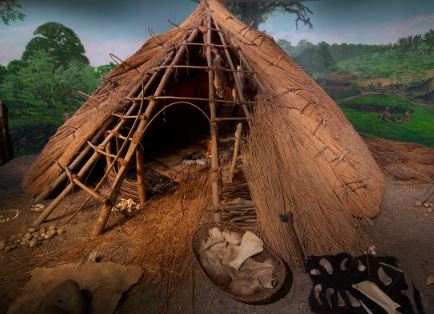 *Los vestidos:
Pieles y tejidos
https://www.youtube.com/watch?v=LBi2KLq8Fgs
Descubrimientos
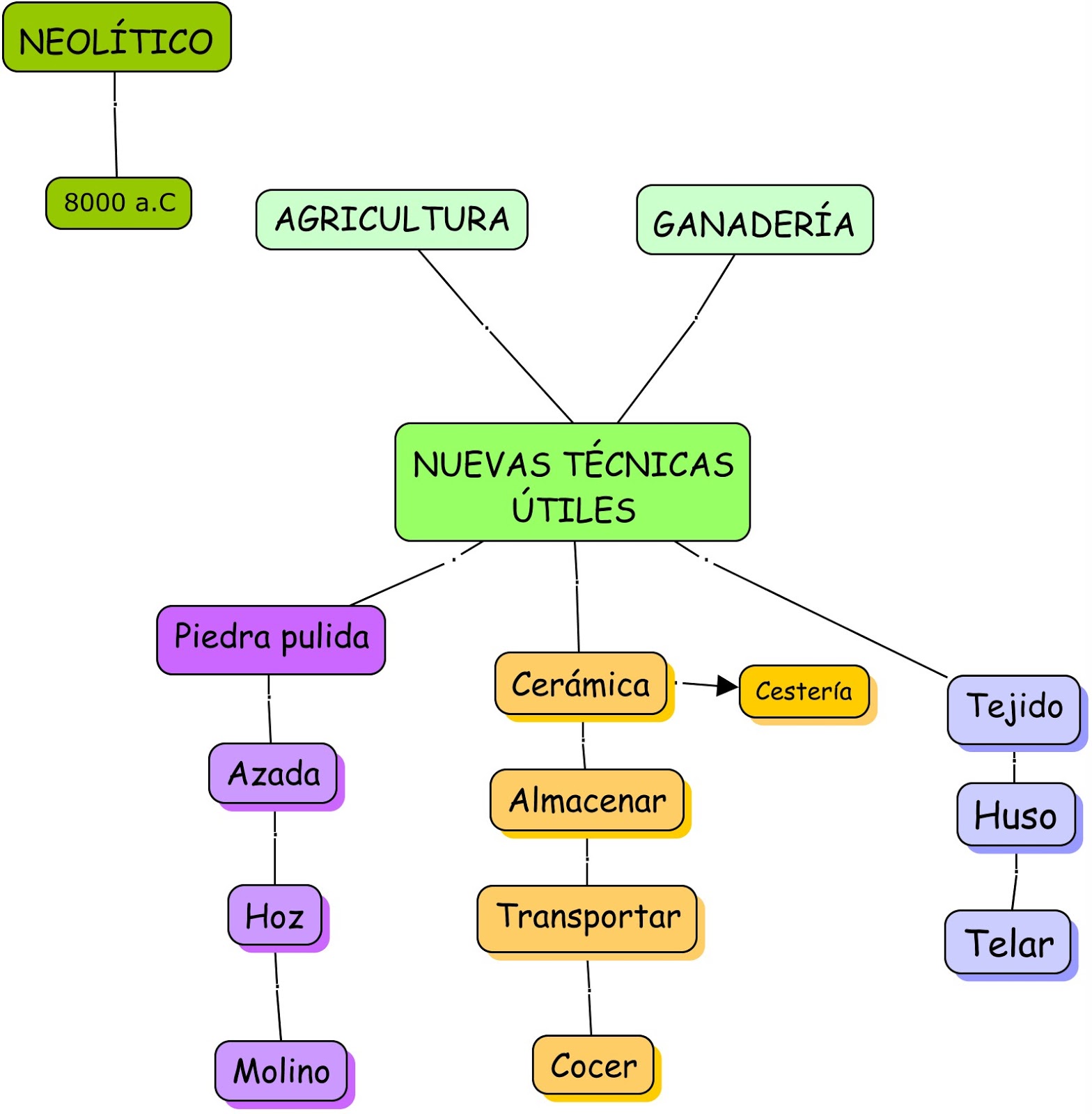 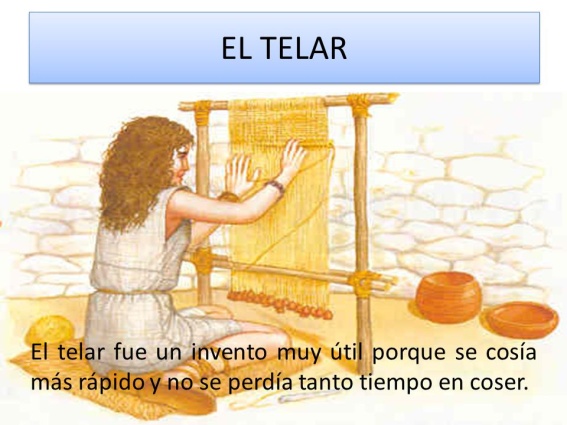 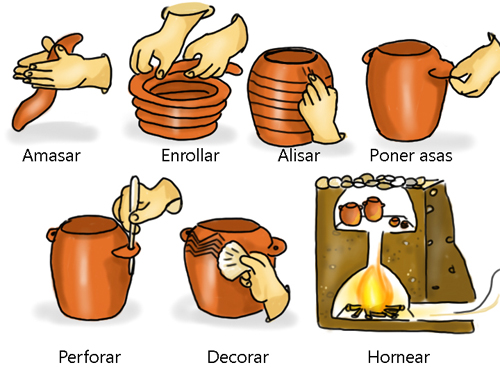 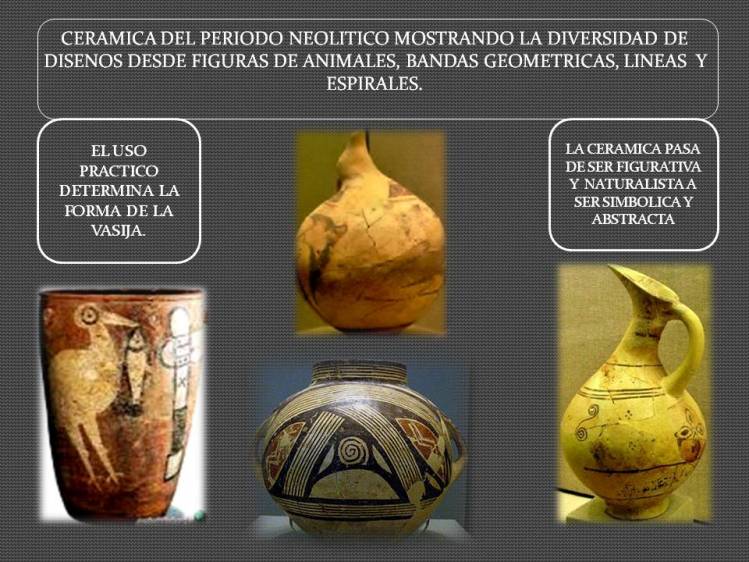 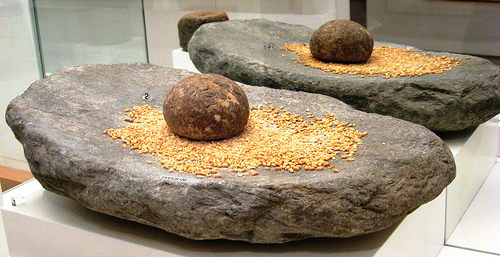 La pintura
Representaban personas cazando, bailando o recolectando
Figuras: esquemáticas y de un solo color.
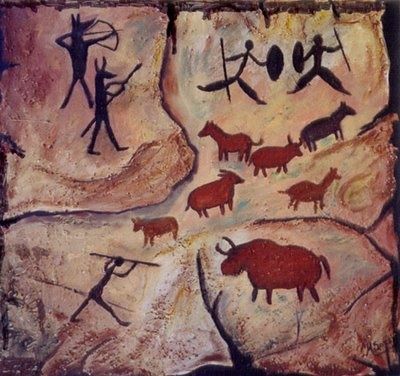 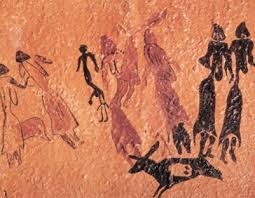 EDAD DE LOS METALES
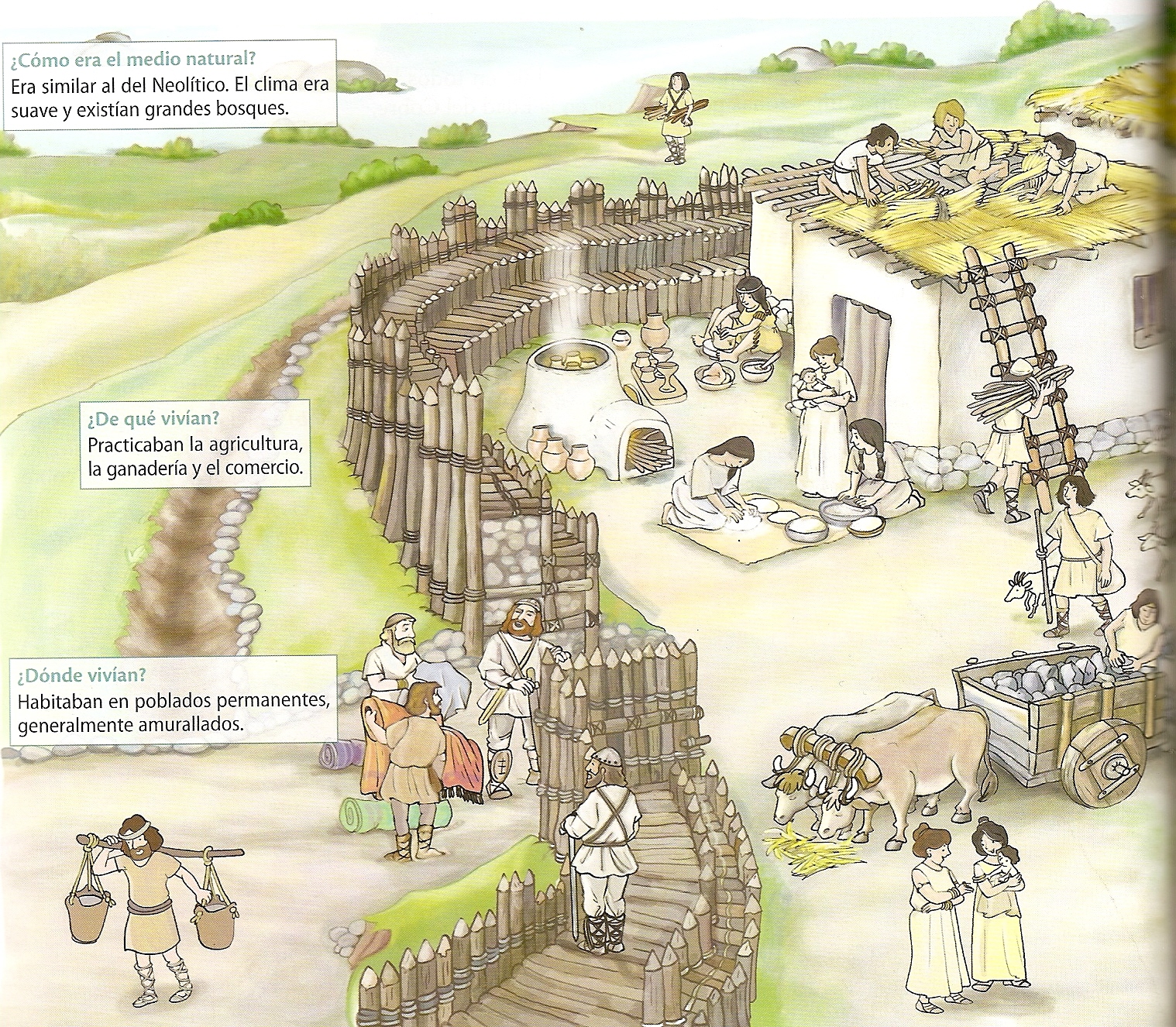 https://www.youtube.com/watch?v=v6Uz3fq7KK4&t=2s
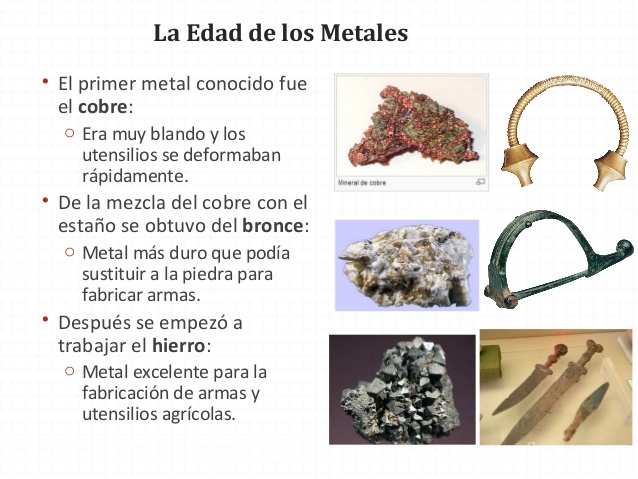 Los metales
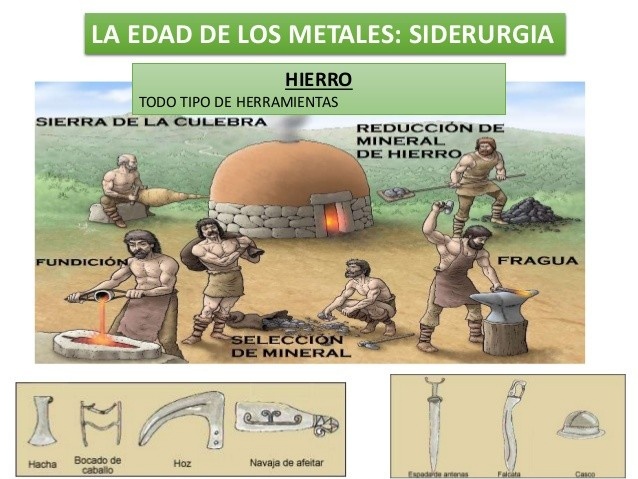 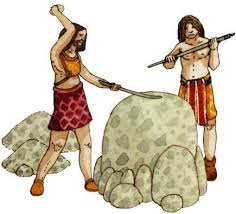 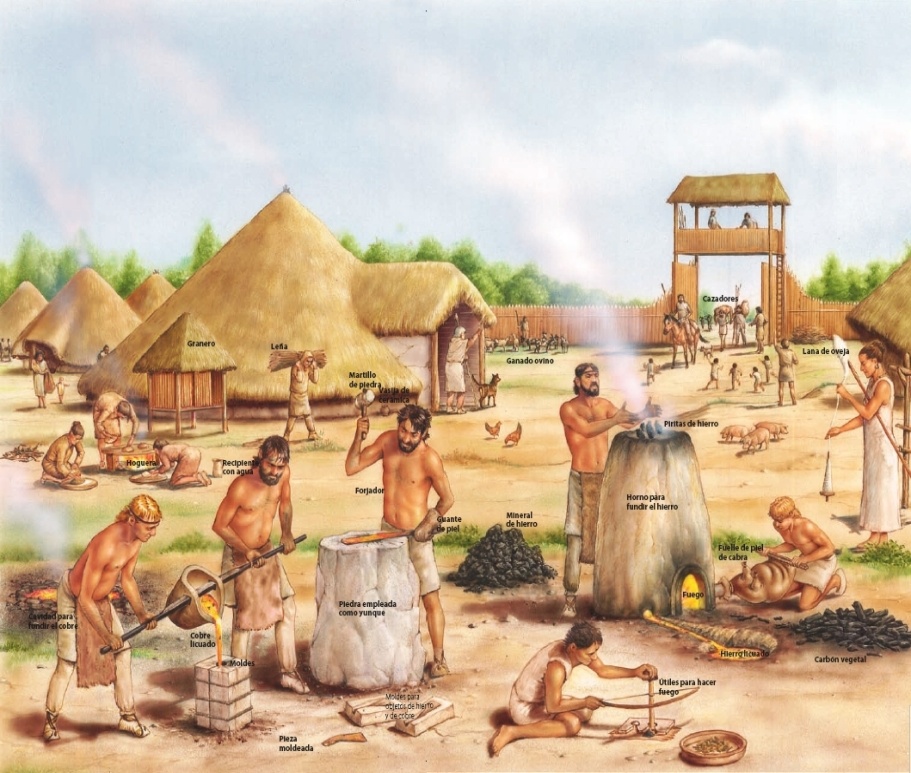 ¿Cómo vivían?
En ciudades, protegidas por una empalizada
Situados en lugares elevados(para poder vigilar)
*La vivienda
*La Sociedad
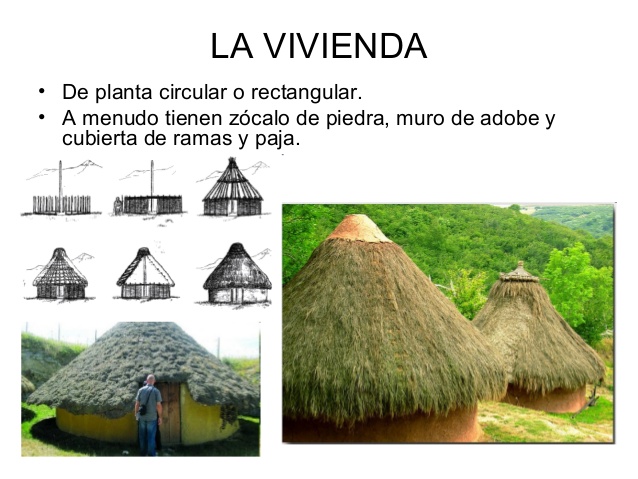 Se especializan en trabajos.
Aparece nuevas profesiones: joyeros, herreros, comerciantes..
Algunos se convierten en guerreros
Hay un jefe
*La alimentación
Su base era el trigo, grano y cebada.
Comían carne de caza y de su ganado.
Inventos
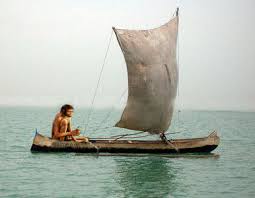 La rueda: Trasportar personas 
y mercancías.
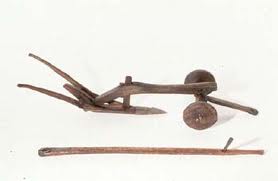 La vela: facilitó a los barcos aprovechar la fuerza  del viento para desplazarse.
El arado: Labrar en menos tiempo
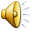 Monumentos megalíticos
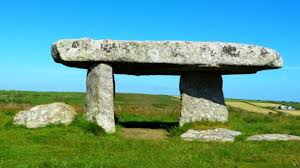 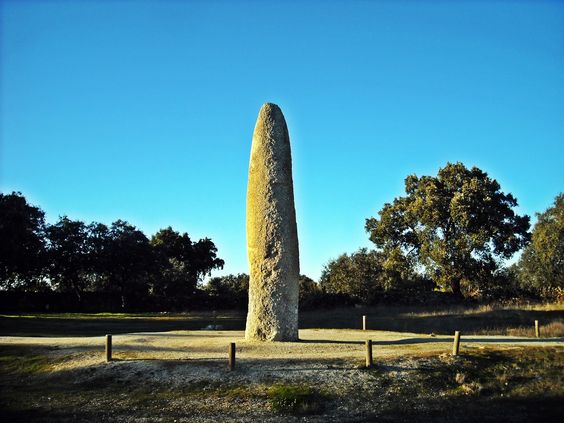 Dolmen
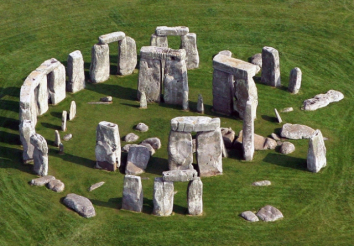 MENHIR
Crómlech
https://www.escapadarural.com/blog/lugares-magicos-y-megaliticos-de-espana/
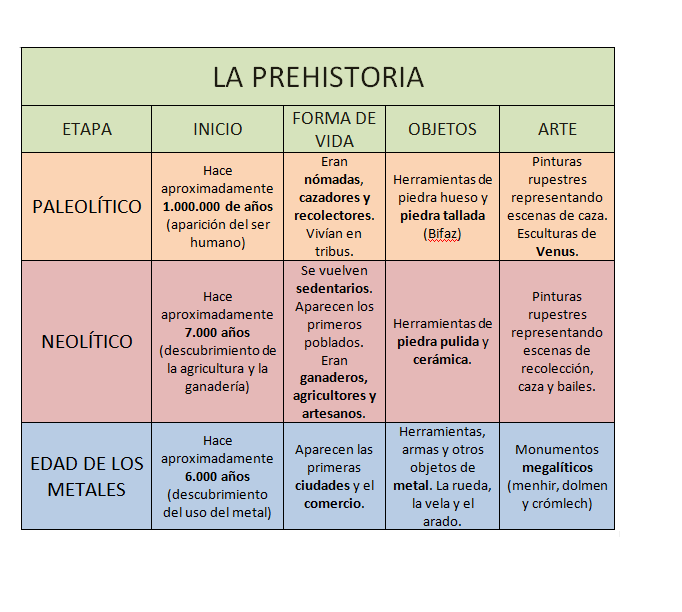 CURIOSIDADES
http://www.rutasporespana.es/blog/2014/06/las-10-cuevas-mas-bonitas-de-espana/


En el metro de Carpetana……
https://www.lugaresconhistoria.com/estacion-de-metro-carpetana-madrid
Peliculas y series de la prehistoria
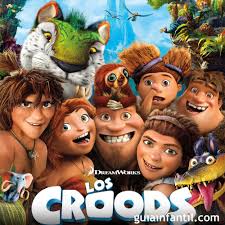 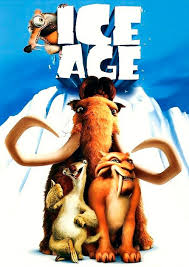 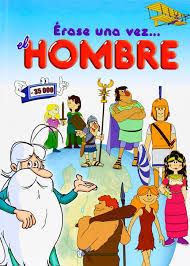 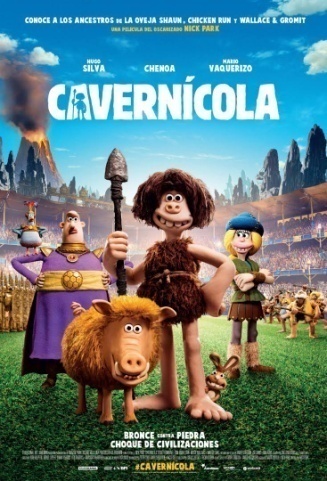 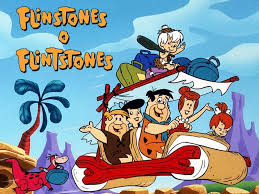 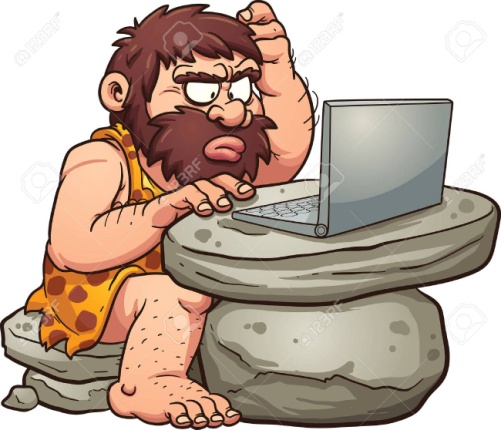 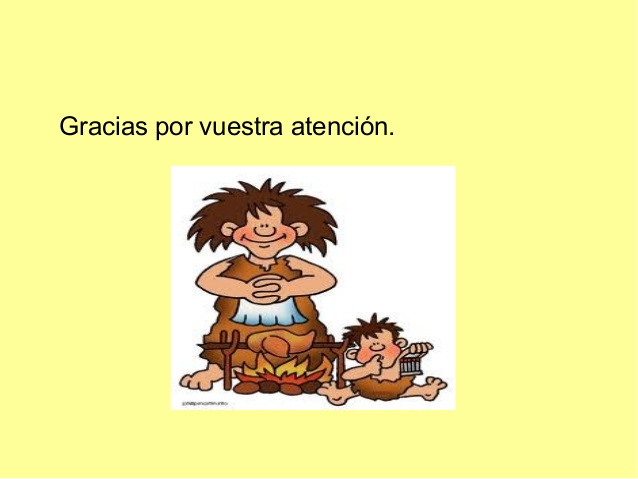